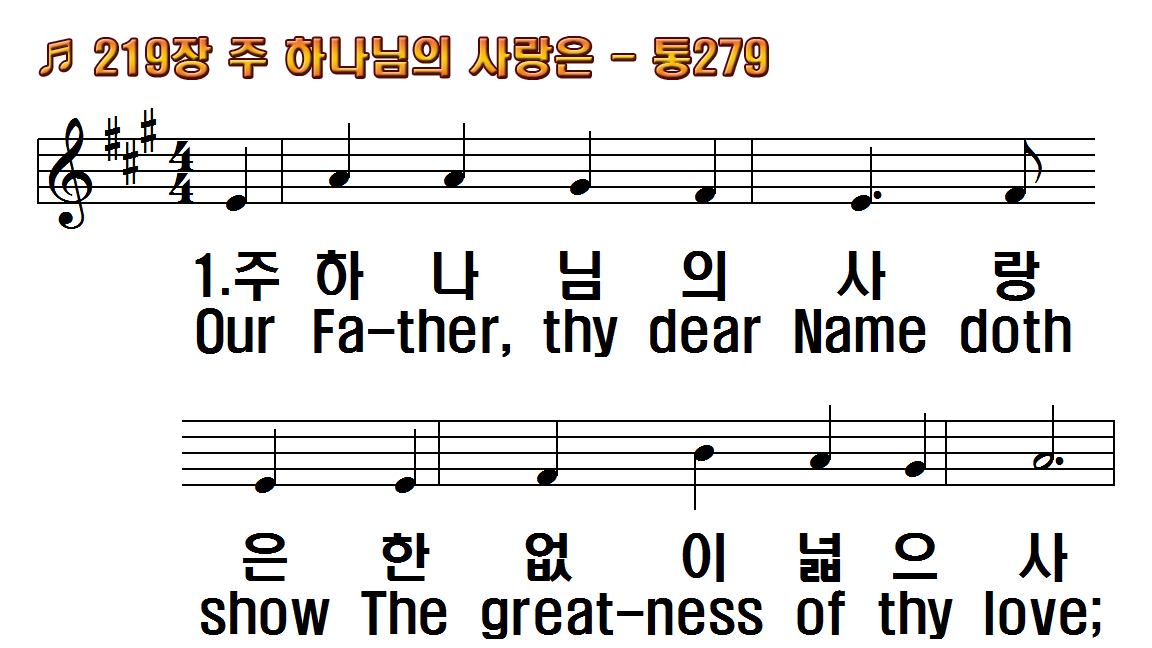 1.주 하나님의 사랑은
2.큰 은혜로써 고르게
3.싸워서 받은 상처를
4.그 평화로운 거문고
1.Our Father, thy dear Name
2.Alike we share thy tender
3.Bring in, we pray, the
4.Close knit the warm fraternal
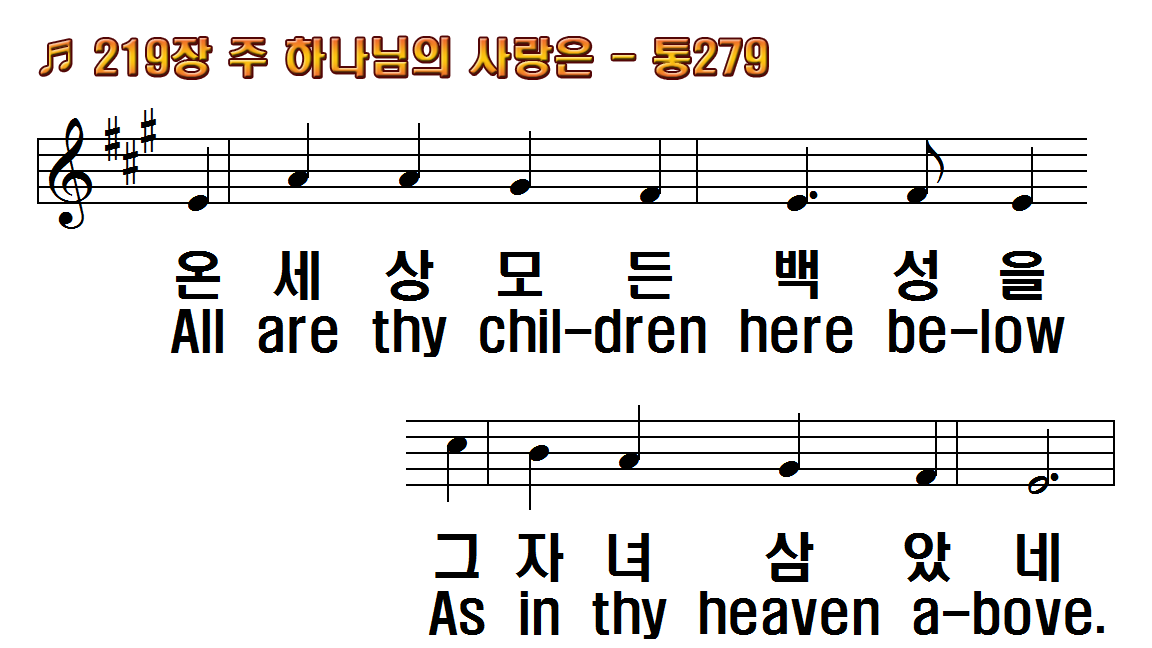 1.주 하나님의 사랑은
2.큰 은혜로써 고르게
3.싸워서 받은 상처를
4.그 평화로운 거문고
1.Our Father, thy dear Name
2.Alike we share thy tender
3.Bring in, we pray, the
4.Close knit the warm fraternal
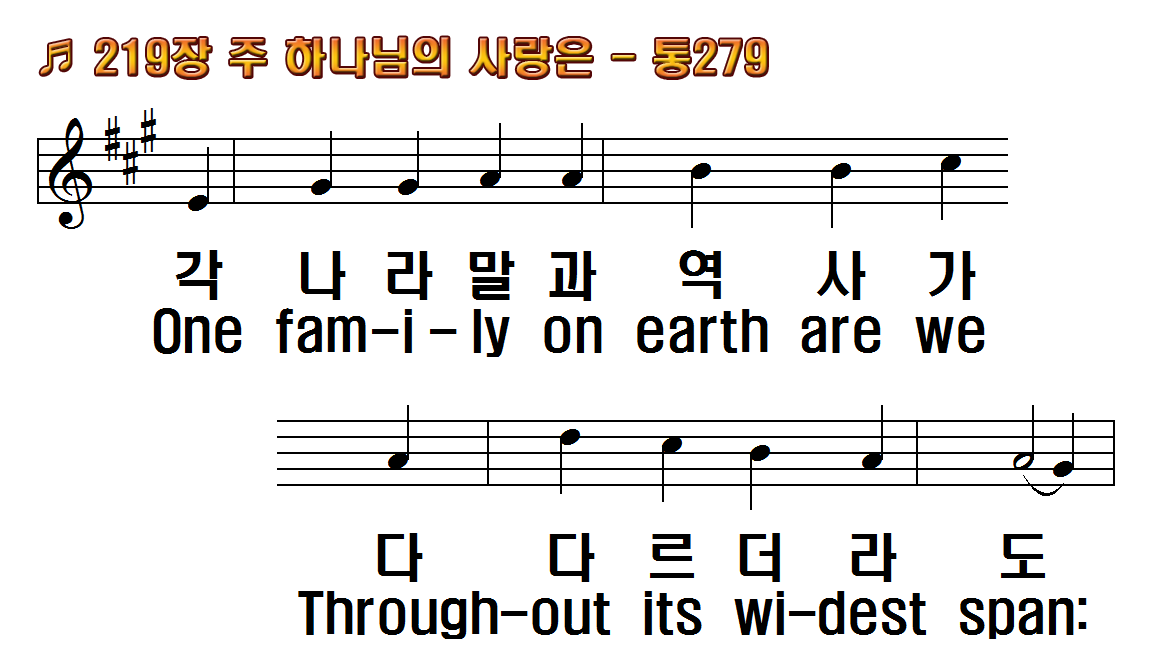 1.주 하나님의 사랑은
2.큰 은혜로써 고르게
3.싸워서 받은 상처를
4.그 평화로운 거문고
1.Our Father, thy dear Name
2.Alike we share thy tender
3.Bring in, we pray, the
4.Close knit the warm fraternal
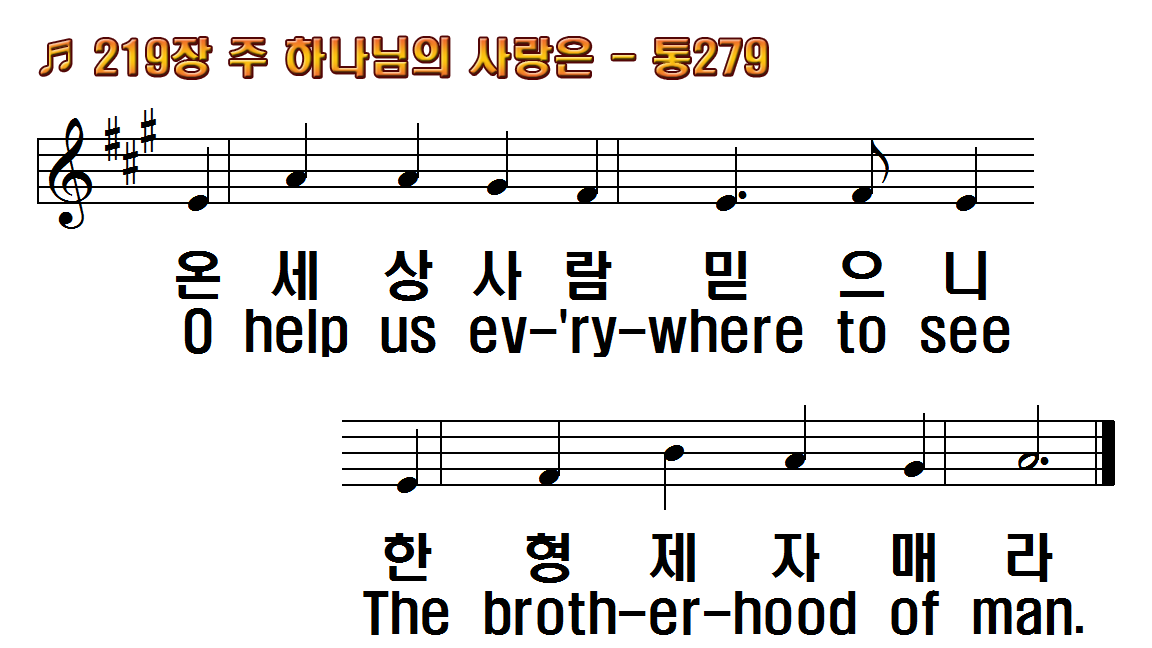 1.주 하나님의 사랑은
2.큰 은혜로써 고르게
3.싸워서 받은 상처를
4.그 평화로운 거문고
1.Our Father, thy dear Name
2.Alike we share thy tender
3.Bring in, we pray, the
4.Close knit the warm fraternal
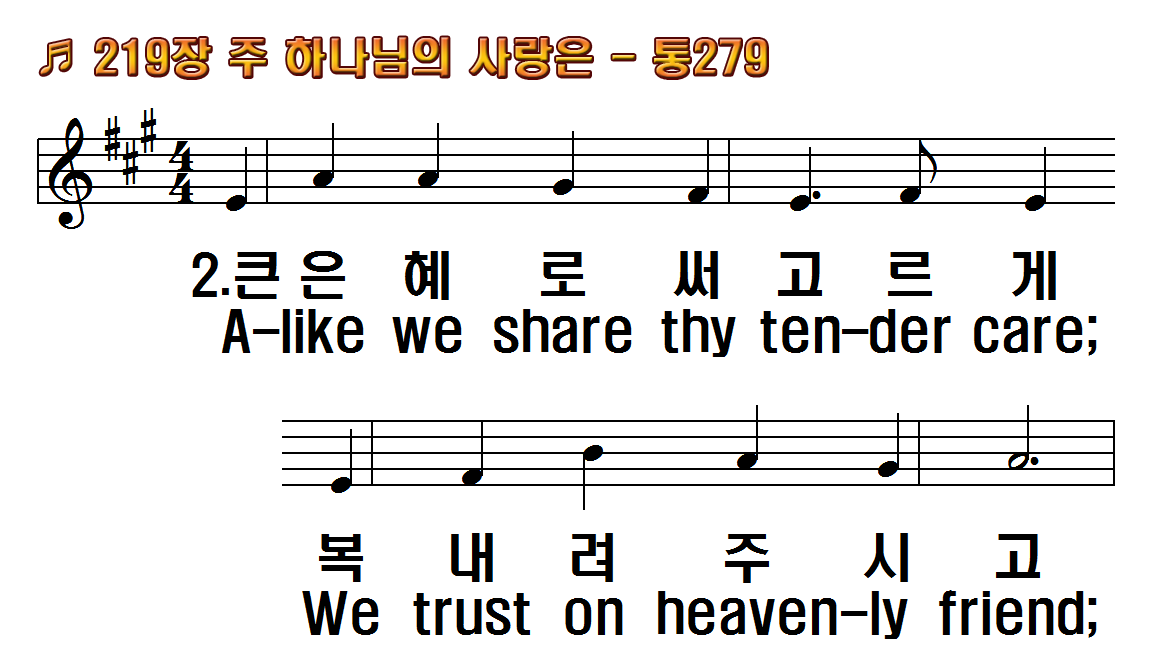 1.주 하나님의 사랑은
2.큰 은혜로써 고르게
3.싸워서 받은 상처를
4.그 평화로운 거문고
1.Our Father, thy dear Name
2.Alike we share thy tender
3.Bring in, we pray, the
4.Close knit the warm fraternal
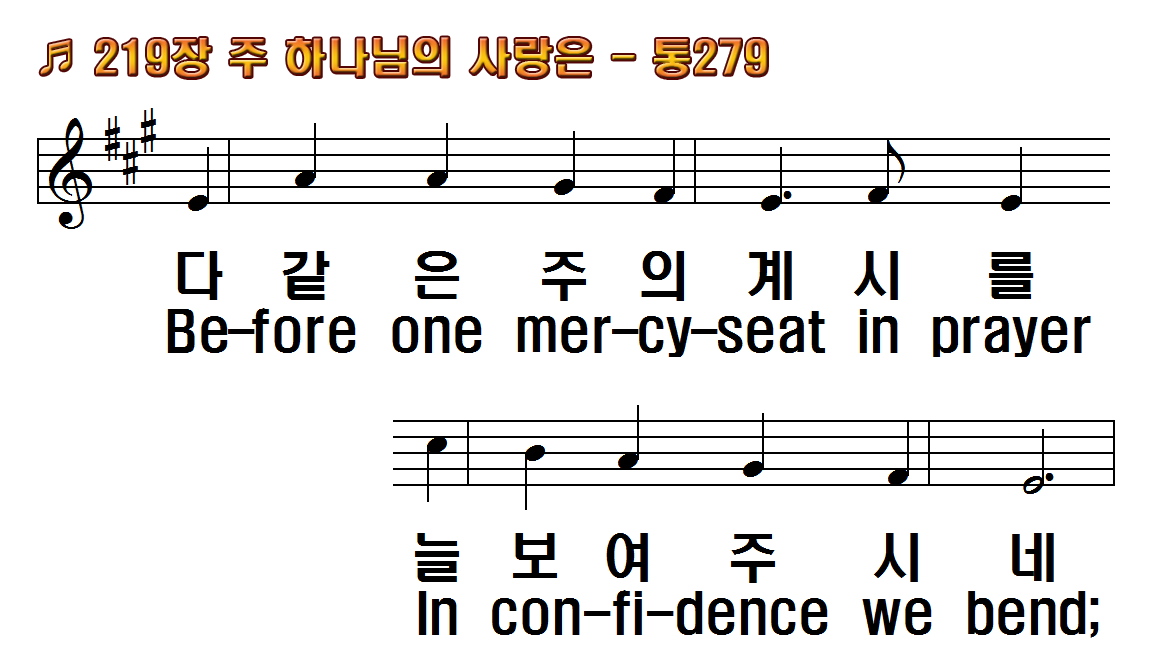 1.주 하나님의 사랑은
2.큰 은혜로써 고르게
3.싸워서 받은 상처를
4.그 평화로운 거문고
1.Our Father, thy dear Name
2.Alike we share thy tender
3.Bring in, we pray, the
4.Close knit the warm fraternal
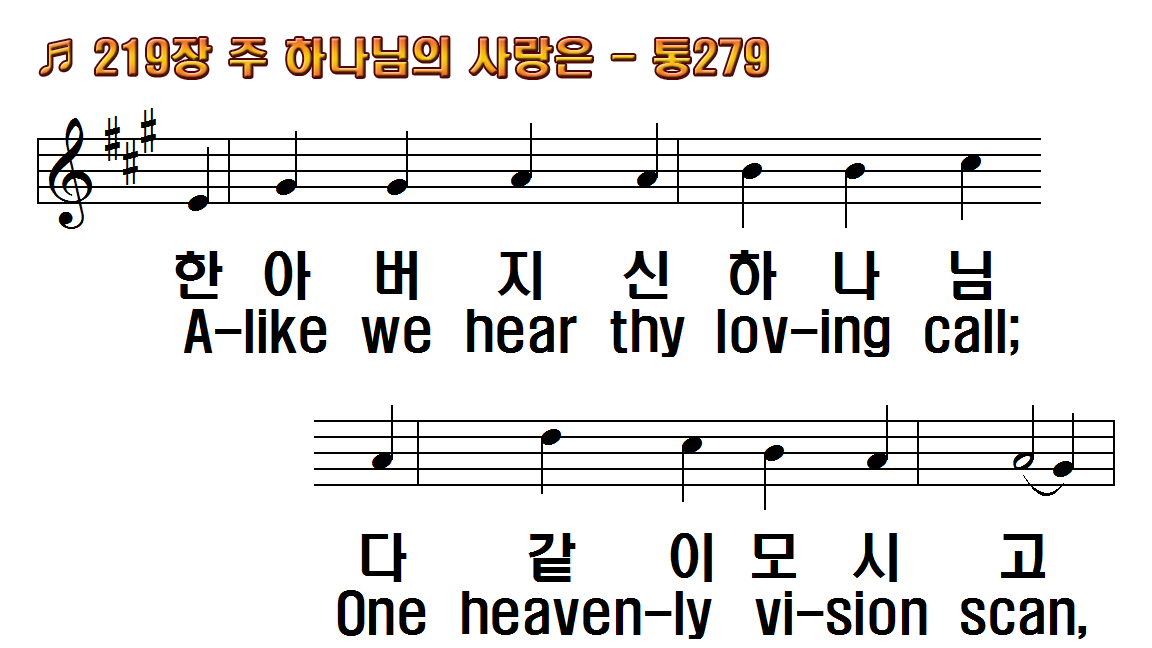 1.주 하나님의 사랑은
2.큰 은혜로써 고르게
3.싸워서 받은 상처를
4.그 평화로운 거문고
1.Our Father, thy dear Name
2.Alike we share thy tender
3.Bring in, we pray, the
4.Close knit the warm fraternal
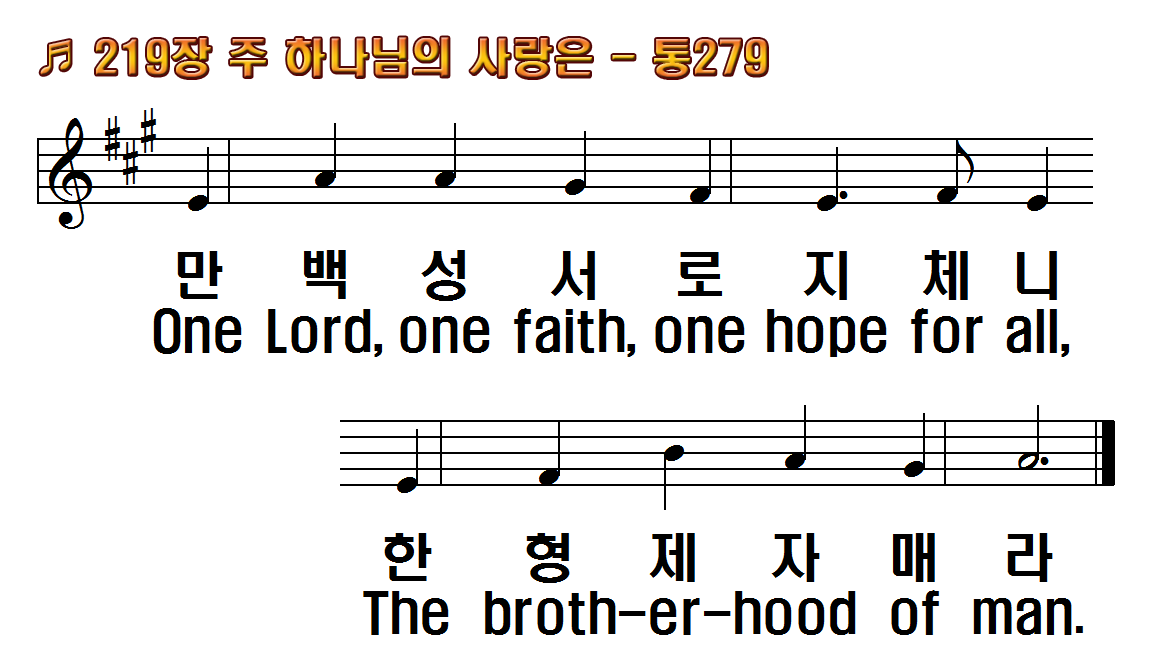 1.주 하나님의 사랑은
2.큰 은혜로써 고르게
3.싸워서 받은 상처를
4.그 평화로운 거문고
1.Our Father, thy dear Name
2.Alike we share thy tender
3.Bring in, we pray, the
4.Close knit the warm fraternal
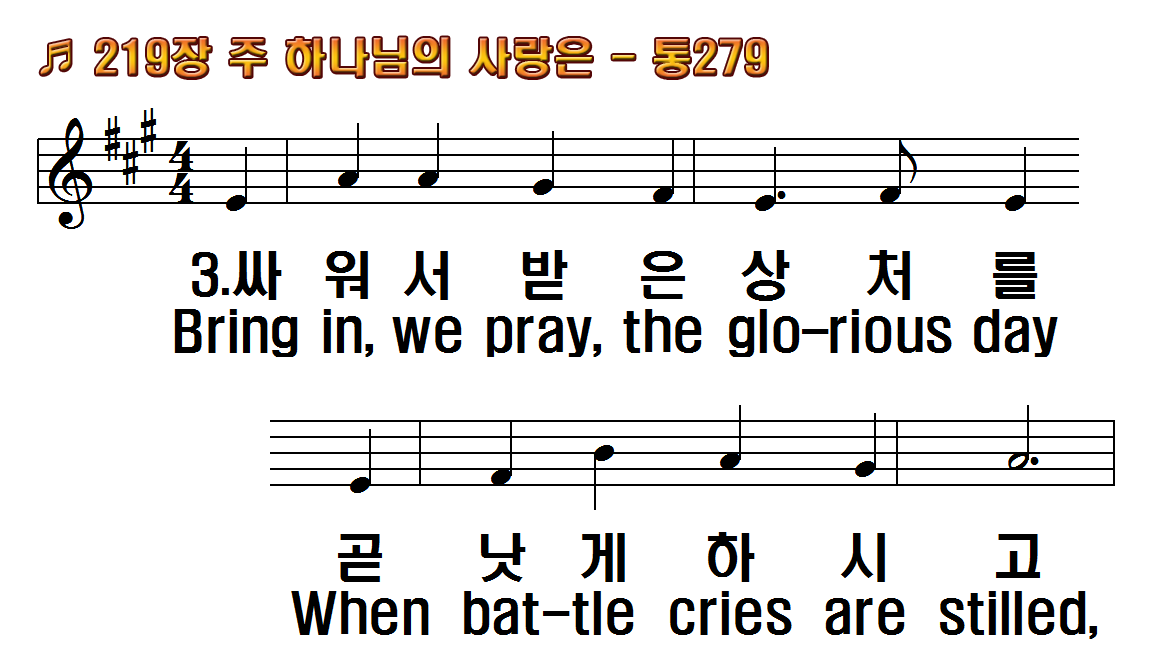 1.주 하나님의 사랑은
2.큰 은혜로써 고르게
3.싸워서 받은 상처를
4.그 평화로운 거문고
1.Our Father, thy dear Name
2.Alike we share thy tender
3.Bring in, we pray, the
4.Close knit the warm fraternal
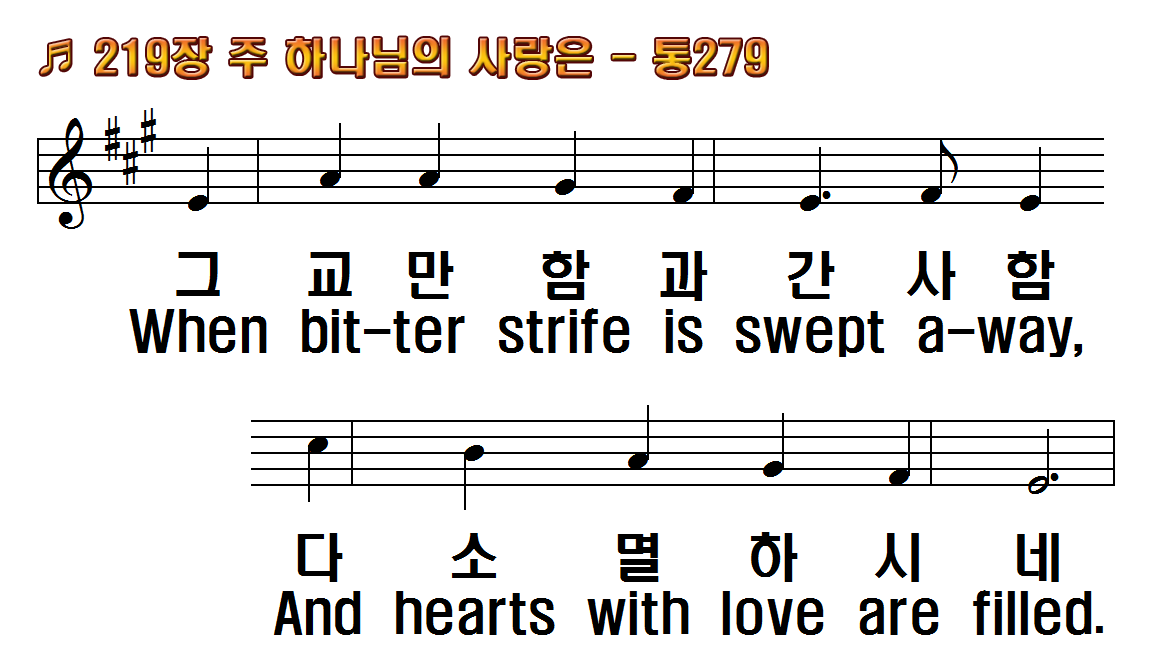 1.주 하나님의 사랑은
2.큰 은혜로써 고르게
3.싸워서 받은 상처를
4.그 평화로운 거문고
1.Our Father, thy dear Name
2.Alike we share thy tender
3.Bring in, we pray, the
4.Close knit the warm fraternal
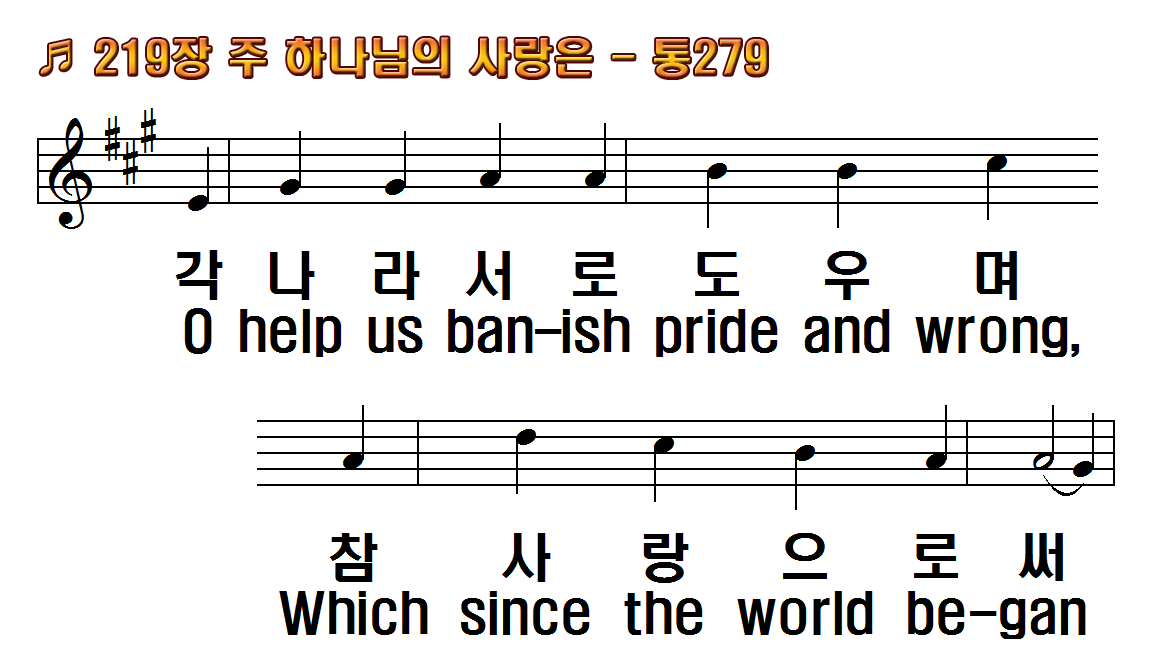 1.주 하나님의 사랑은
2.큰 은혜로써 고르게
3.싸워서 받은 상처를
4.그 평화로운 거문고
1.Our Father, thy dear Name
2.Alike we share thy tender
3.Bring in, we pray, the
4.Close knit the warm fraternal
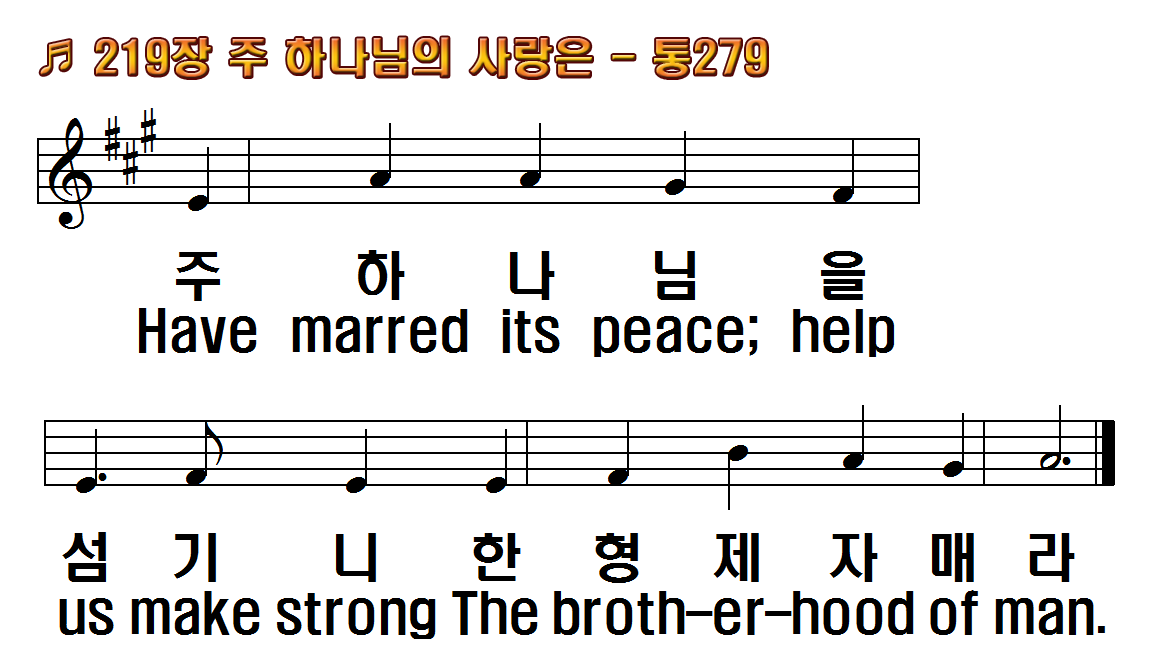 1.주 하나님의 사랑은
2.큰 은혜로써 고르게
3.싸워서 받은 상처를
4.그 평화로운 거문고
1.Our Father, thy dear Name
2.Alike we share thy tender
3.Bring in, we pray, the
4.Close knit the warm fraternal
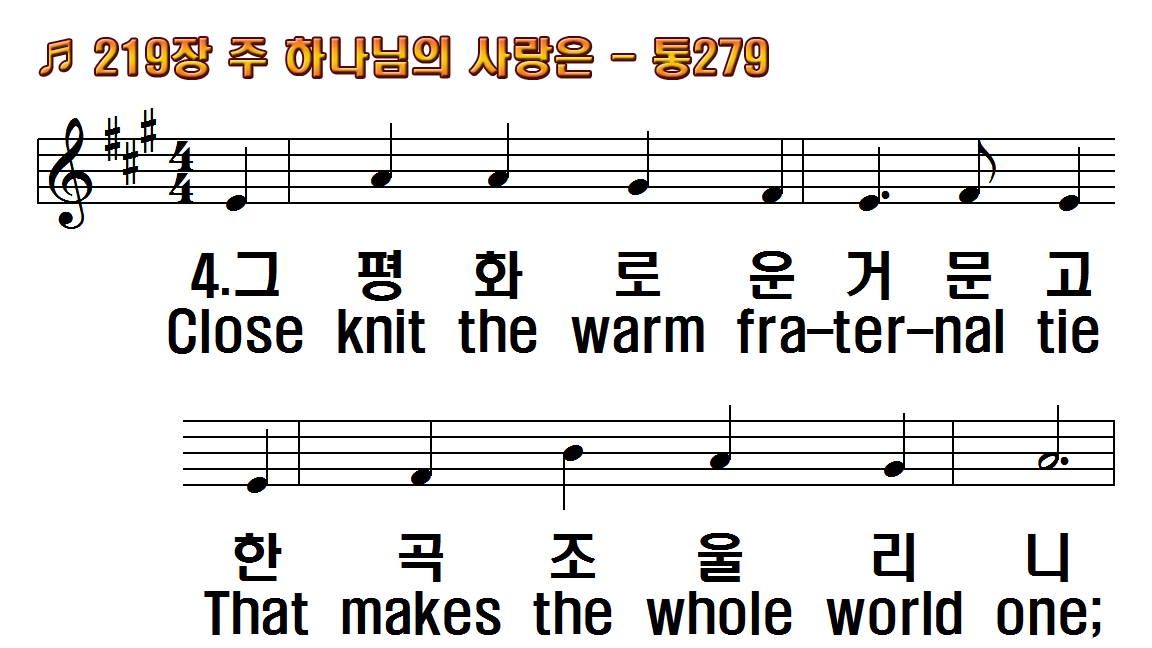 1.주 하나님의 사랑은
2.큰 은혜로써 고르게
3.싸워서 받은 상처를
4.그 평화로운 거문고
1.Our Father, thy dear Name
2.Alike we share thy tender
3.Bring in, we pray, the
4.Close knit the warm fraternal
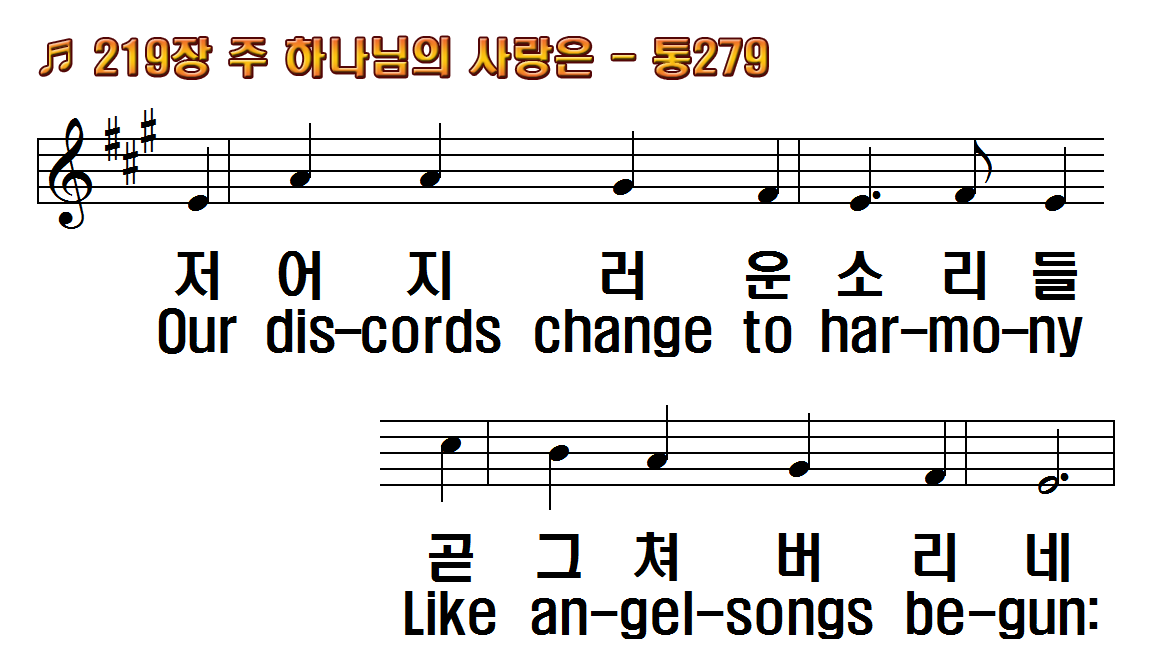 1.주 하나님의 사랑은
2.큰 은혜로써 고르게
3.싸워서 받은 상처를
4.그 평화로운 거문고
1.Our Father, thy dear Name
2.Alike we share thy tender
3.Bring in, we pray, the
4.Close knit the warm fraternal
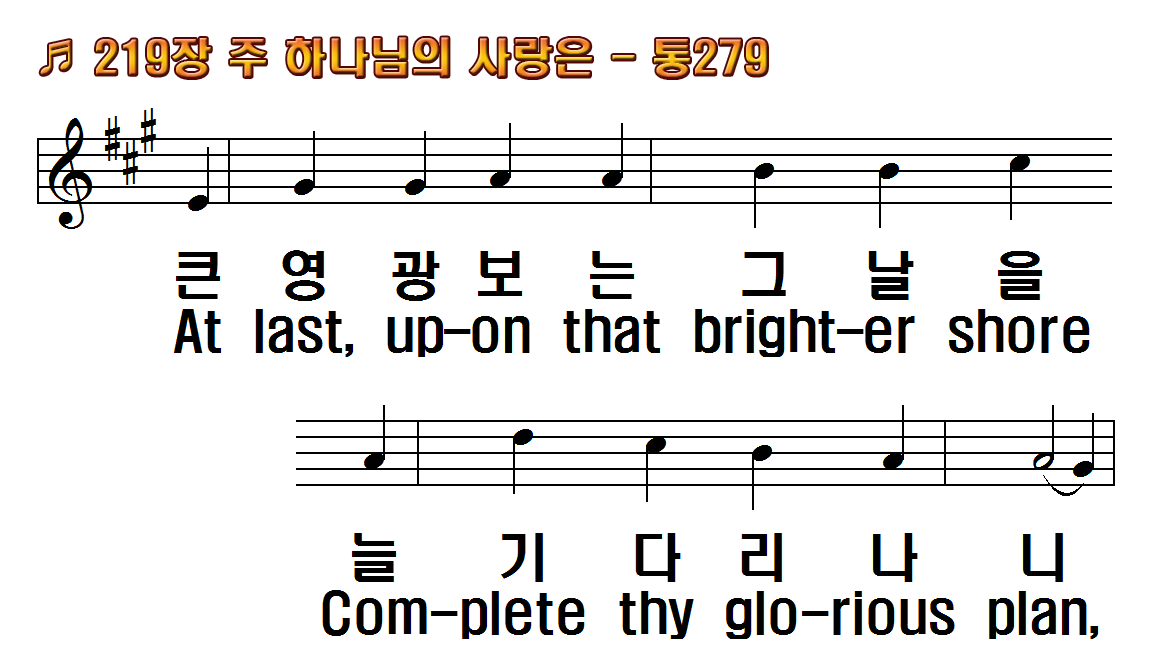 1.주 하나님의 사랑은
2.큰 은혜로써 고르게
3.싸워서 받은 상처를
4.그 평화로운 거문고
1.Our Father, thy dear Name
2.Alike we share thy tender
3.Bring in, we pray, the
4.Close knit the warm fraternal
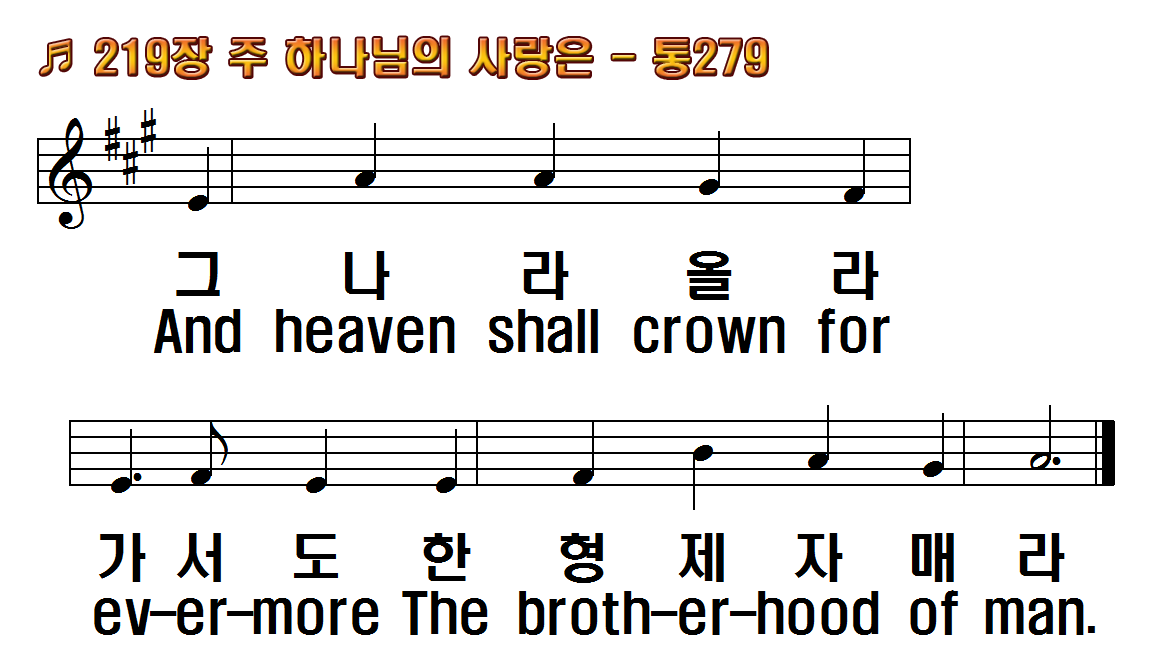 1.주 하나님의 사랑은
2.큰 은혜로써 고르게
3.싸워서 받은 상처를
4.그 평화로운 거문고
1.Our Father, thy dear Name
2.Alike we share thy tender
3.Bring in, we pray, the
4.Close knit the warm fraternal
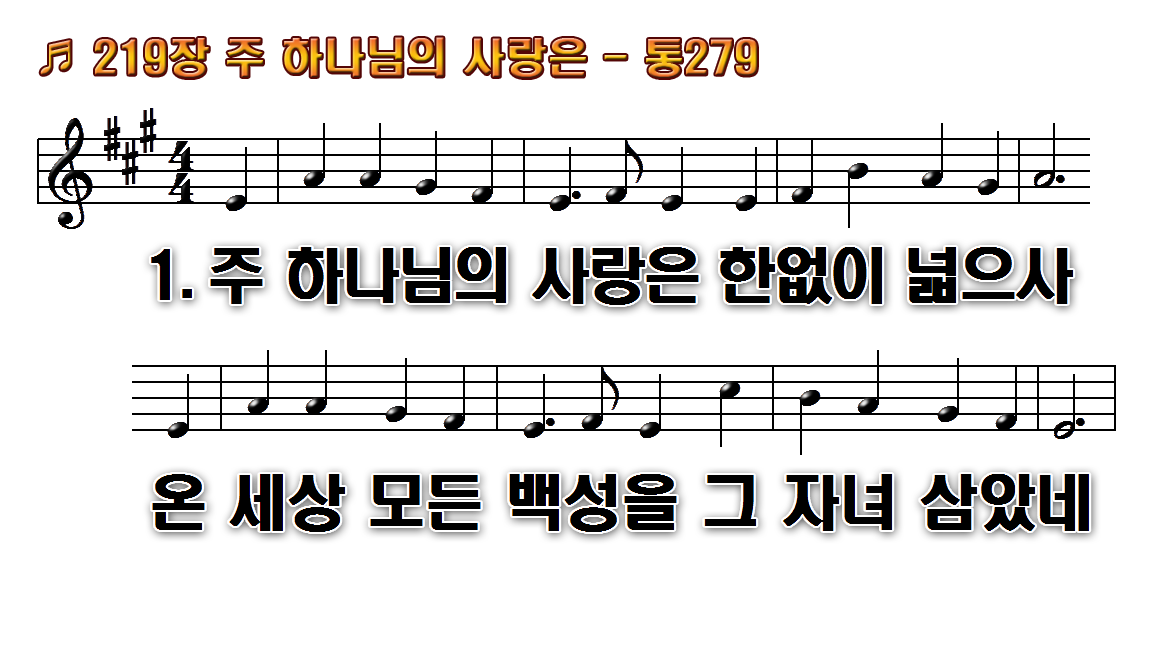 1.주 하나님의 사랑은 한없이
2.큰 은혜로써 고르게 복 내려
3.싸워서 받은 상처를 곧 낫게
4.그 평화로운 거문고 한 곡조
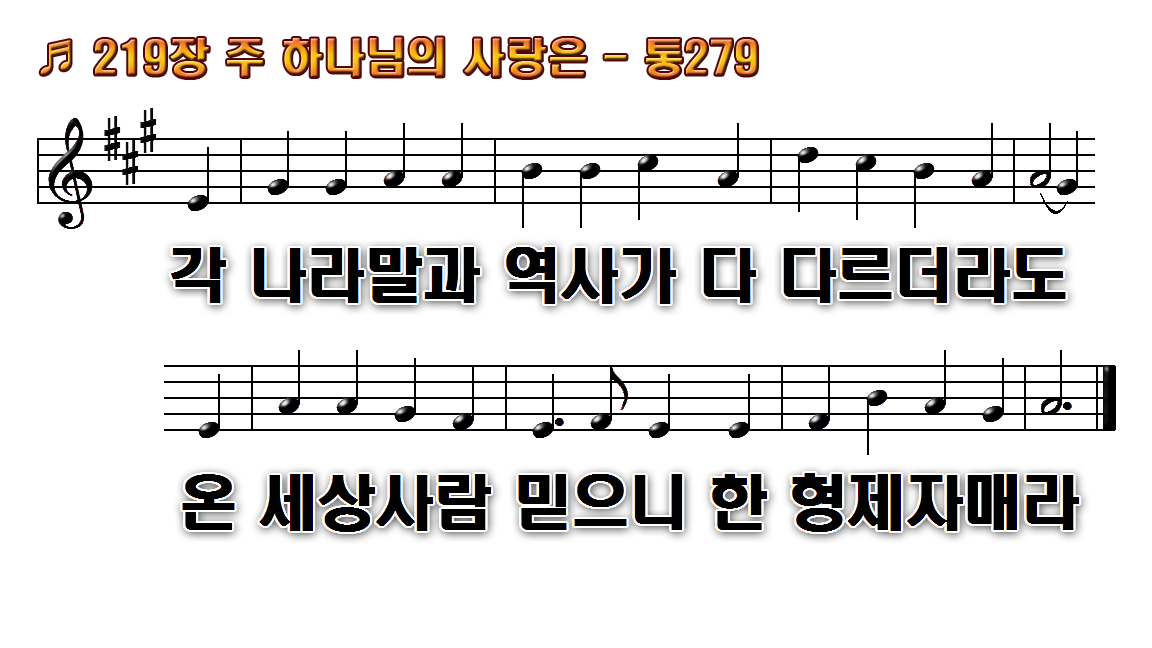 1.주 하나님의 사랑은 한없이
2.큰 은혜로써 고르게 복 내려
3.싸워서 받은 상처를 곧 낫게
4.그 평화로운 거문고 한 곡조
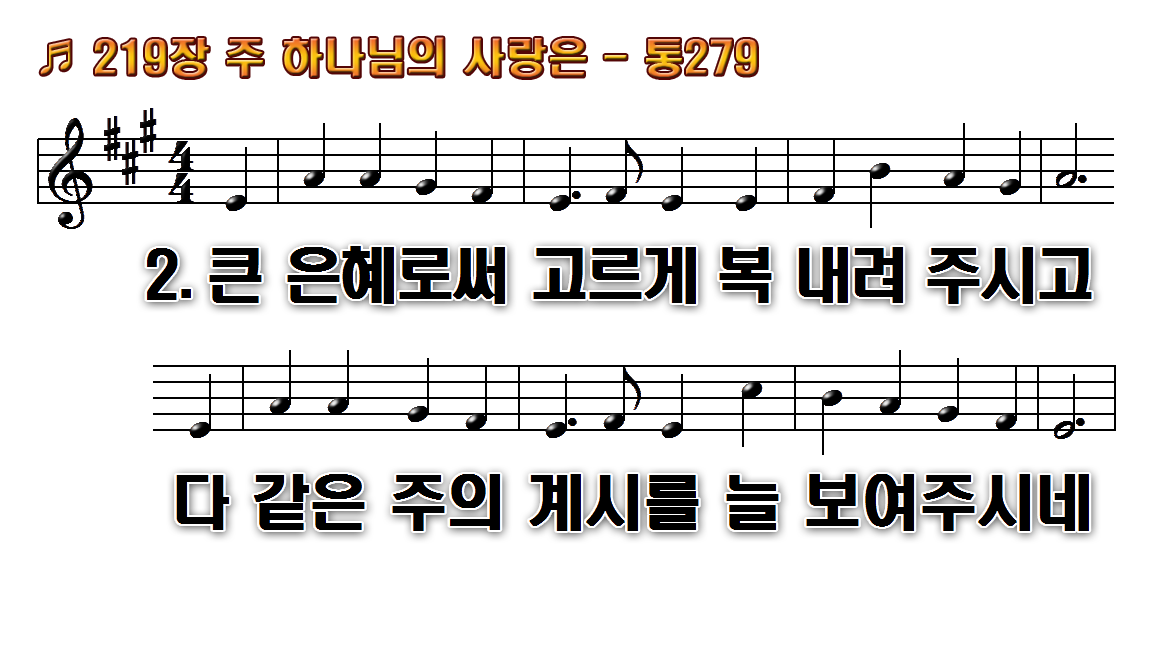 1.주 하나님의 사랑은 한없이
2.큰 은혜로써 고르게 복 내려
3.싸워서 받은 상처를 곧 낫게
4.그 평화로운 거문고 한 곡조
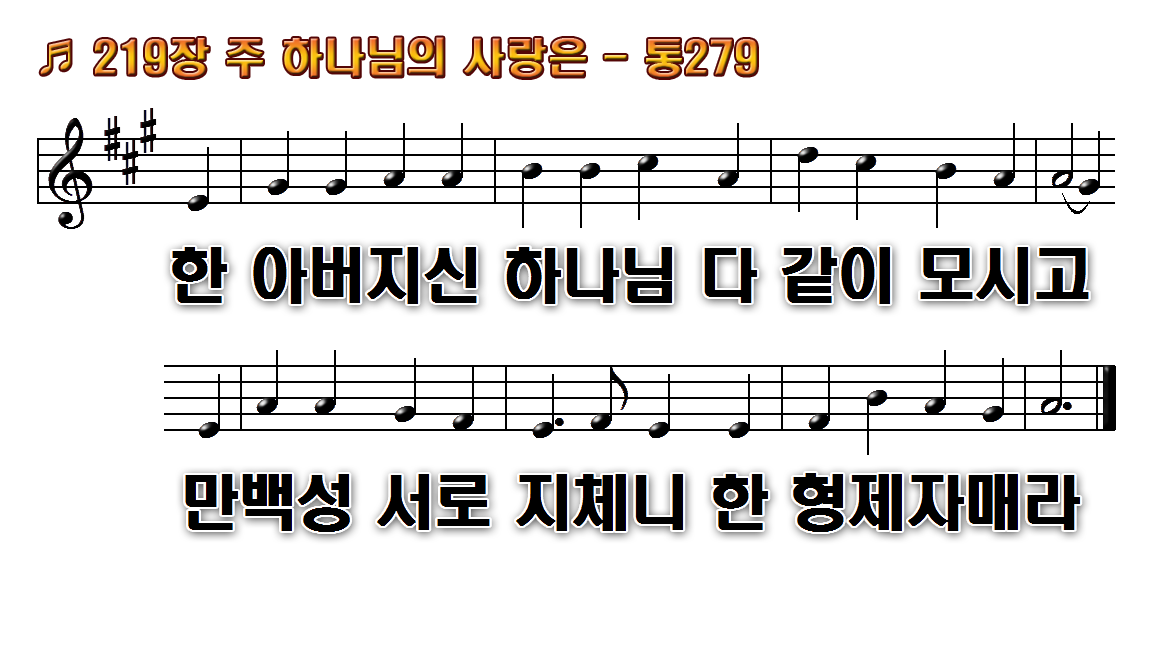 1.주 하나님의 사랑은 한없이
2.큰 은혜로써 고르게 복 내려
3.싸워서 받은 상처를 곧 낫게
4.그 평화로운 거문고 한 곡조
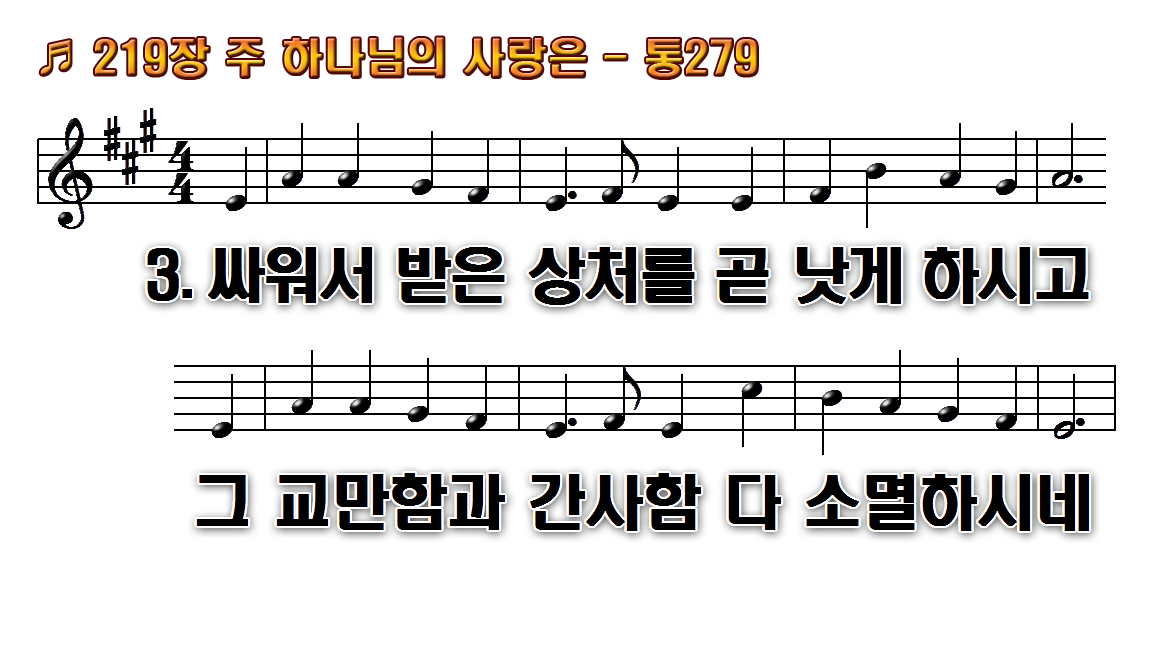 1.주 하나님의 사랑은 한없이
2.큰 은혜로써 고르게 복 내려
3.싸워서 받은 상처를 곧 낫게
4.그 평화로운 거문고 한 곡조
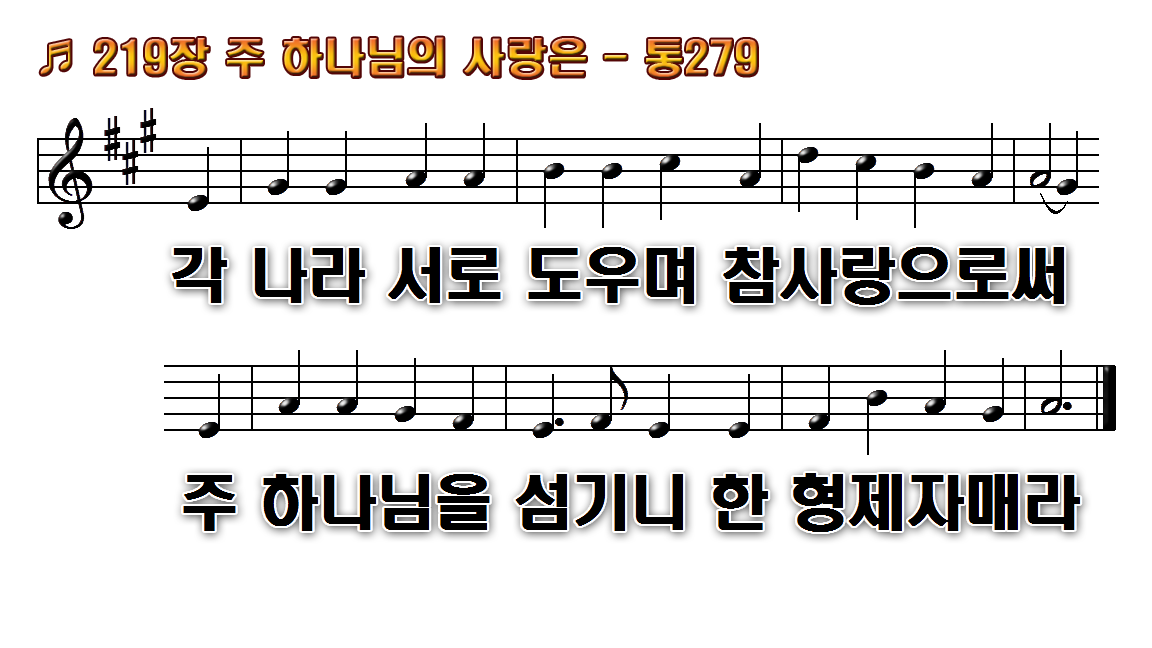 1.주 하나님의 사랑은 한없이
2.큰 은혜로써 고르게 복 내려
3.싸워서 받은 상처를 곧 낫게
4.그 평화로운 거문고 한 곡조
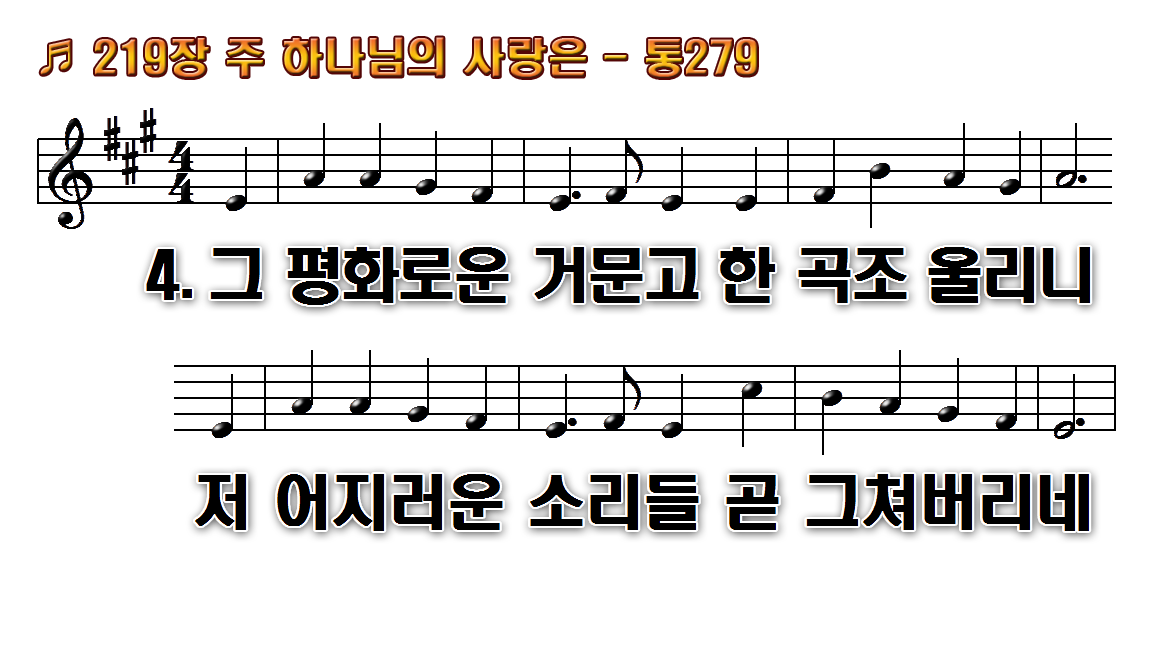 1.주 하나님의 사랑은 한없이
2.큰 은혜로써 고르게 복 내려
3.싸워서 받은 상처를 곧 낫게
4.그 평화로운 거문고 한 곡조
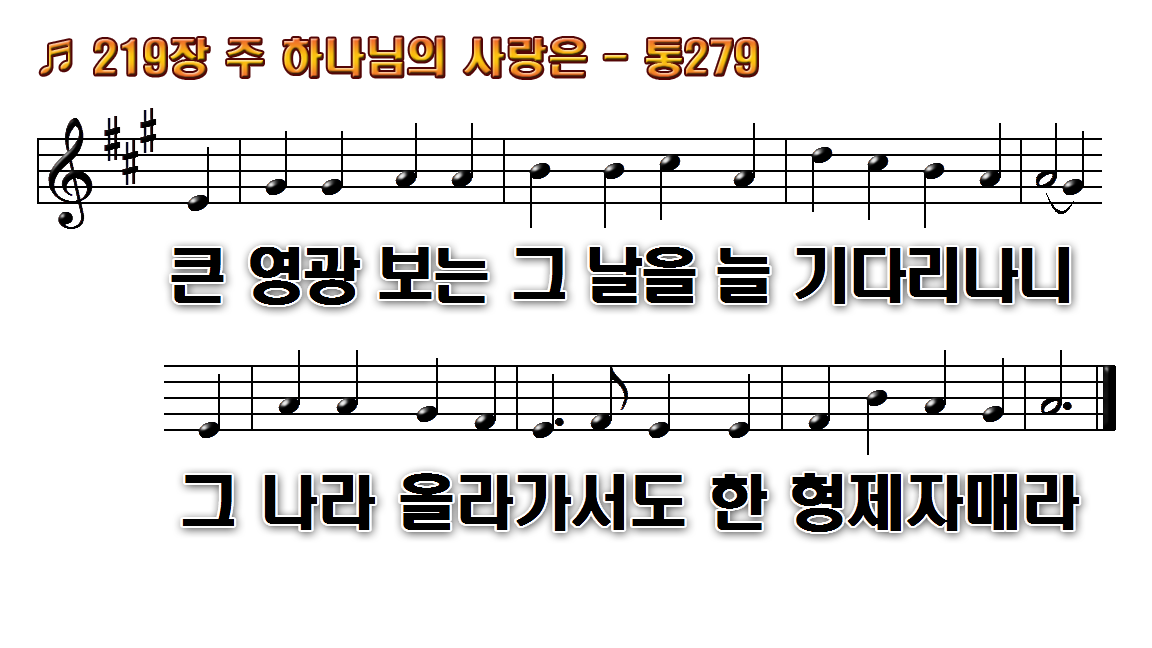 1.주 하나님의 사랑은 한없이
2.큰 은혜로써 고르게 복 내려
3.싸워서 받은 상처를 곧 낫게
4.그 평화로운 거문고 한 곡조